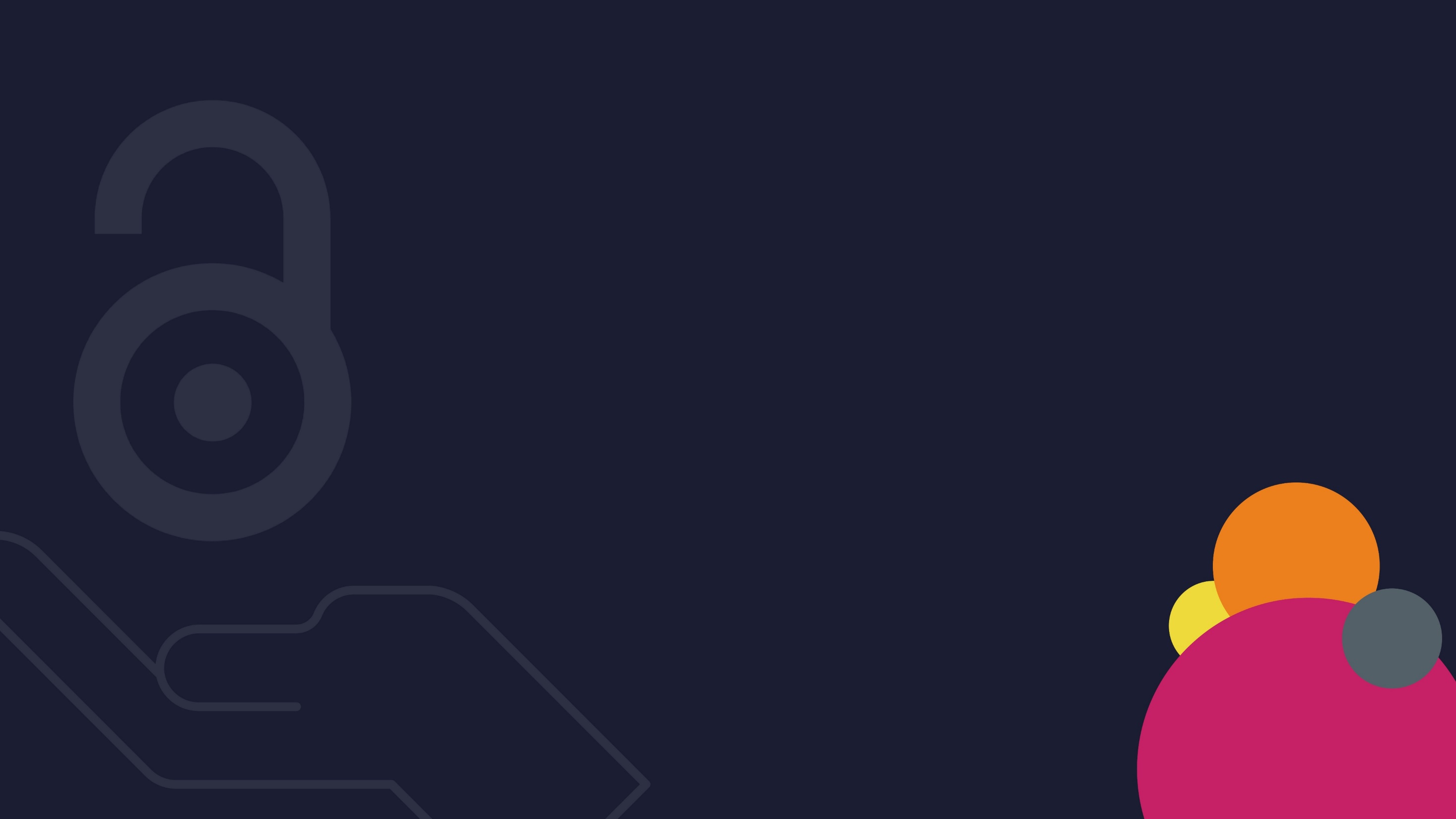 Making Open Access Book Funding Work Fairly
Opening the Future library membership scheme& publisher toolkit
Professor Martin Paul Eve
COPIM & Birkbeck, University of London
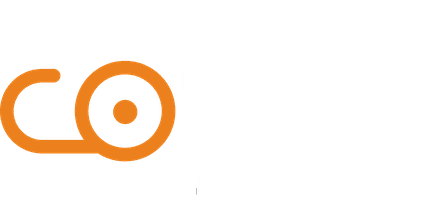 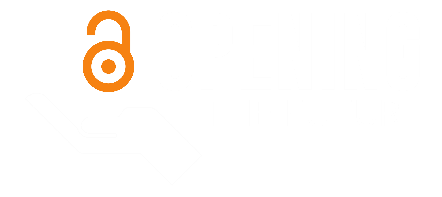 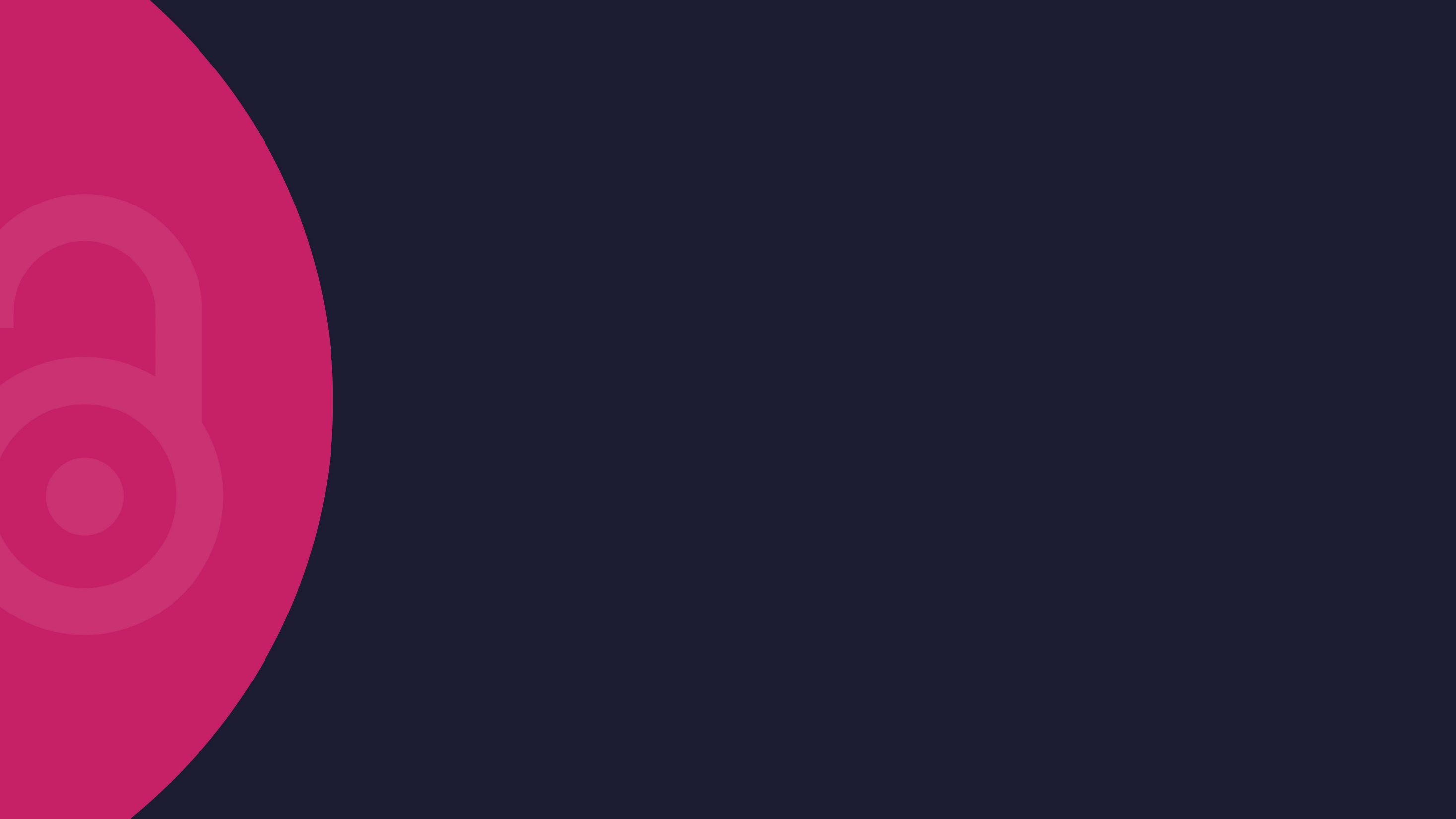 Why OA and why does it matter?
COVID 19 has exposed how vital OA is to the future of scholarly communications while also ripping out the heart of library budgets

The traditional publishing model is challenging

Traditional sales of academic books have dropped but we’re still working the way we always have

OA offers increased readership, usage and citation

Funder mandates in Europe & the recent White House memo
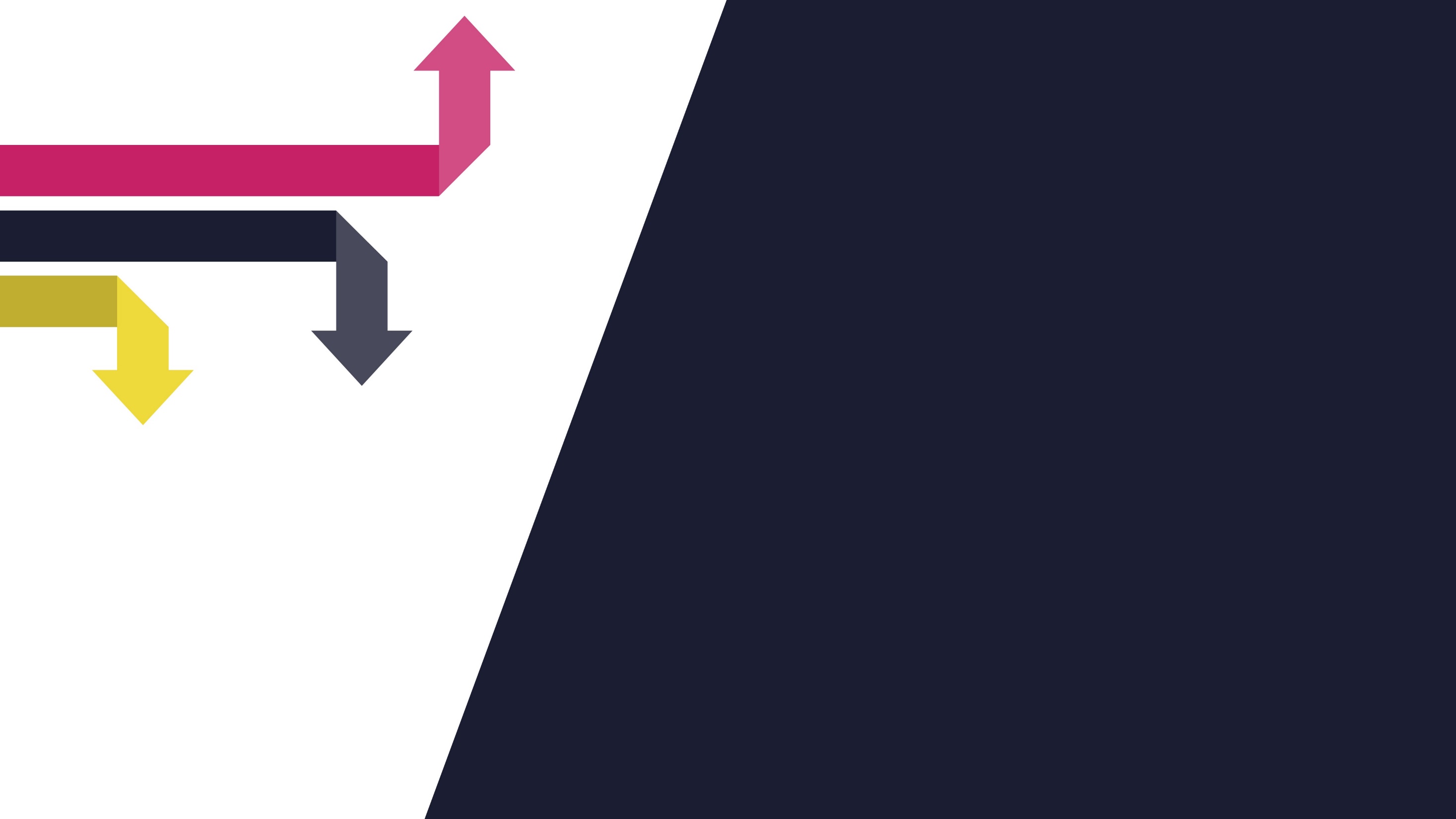 Large, well-funded academic presses
MIT’s D20 has a subscription threshold before OA titles can be released
Small to medium-sized academic presses
Low risk, no threshold models like Opening the Future
Three strata
Opening the Future,
MIT’s D20, and other
library subscription models
Scholar-led born-OA presses
Open collectives working together to provide combined offers
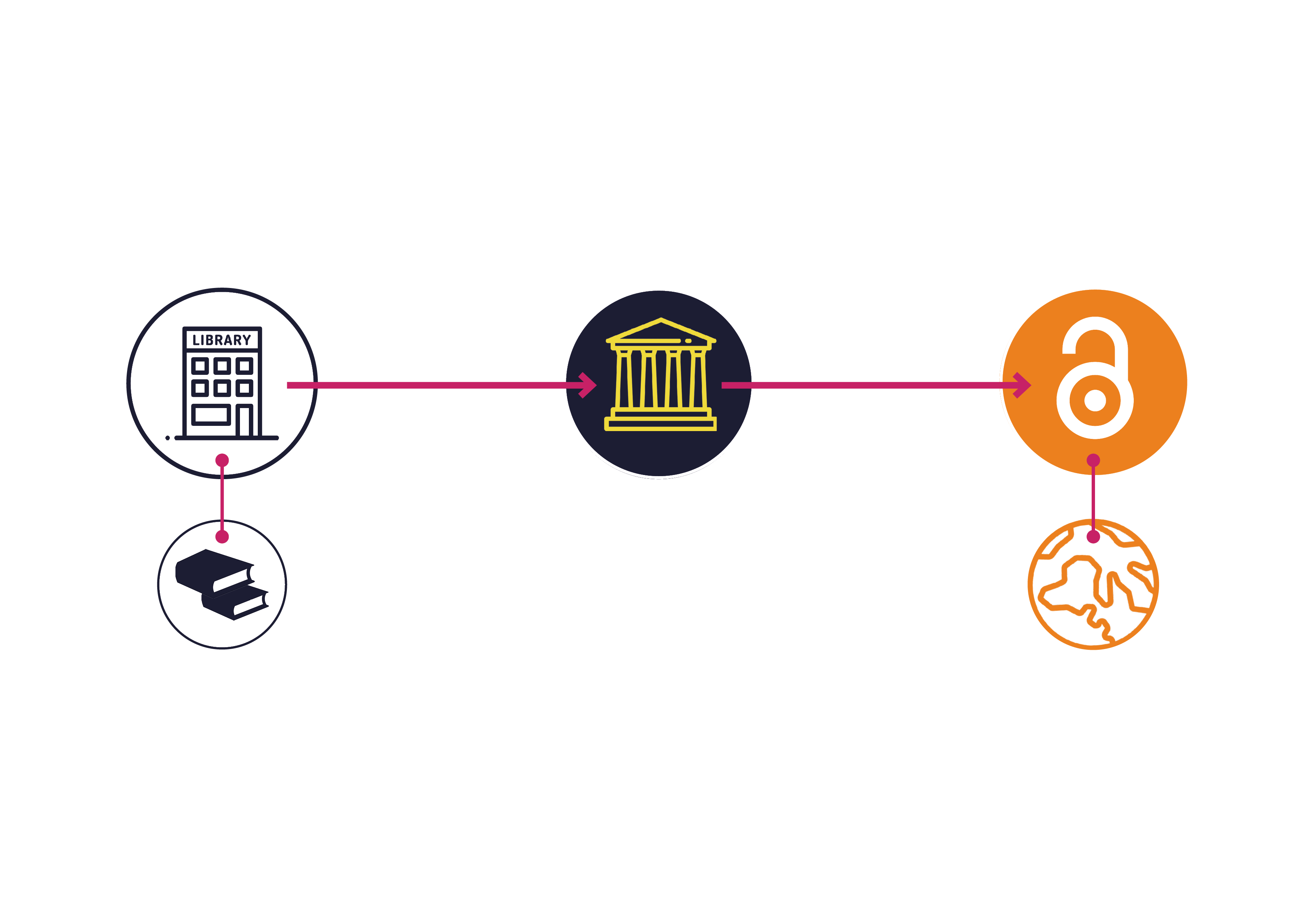 Opening the Future in a nutshell
Piloting Opening the Future
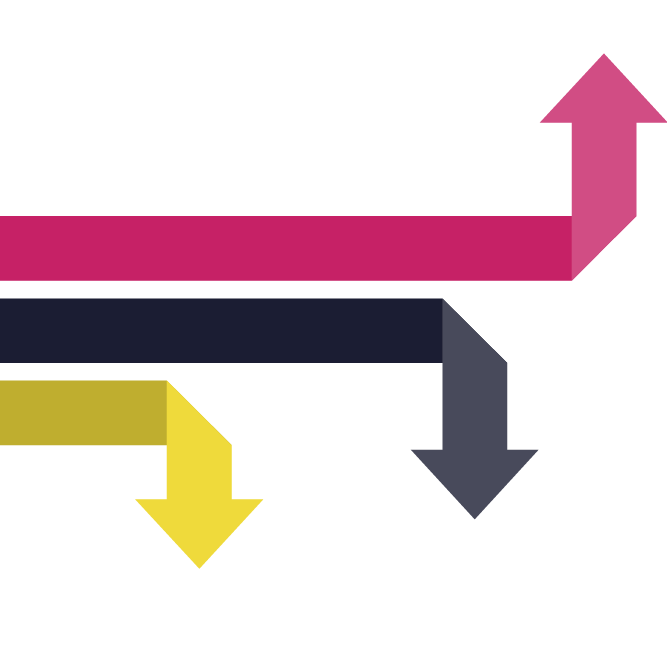 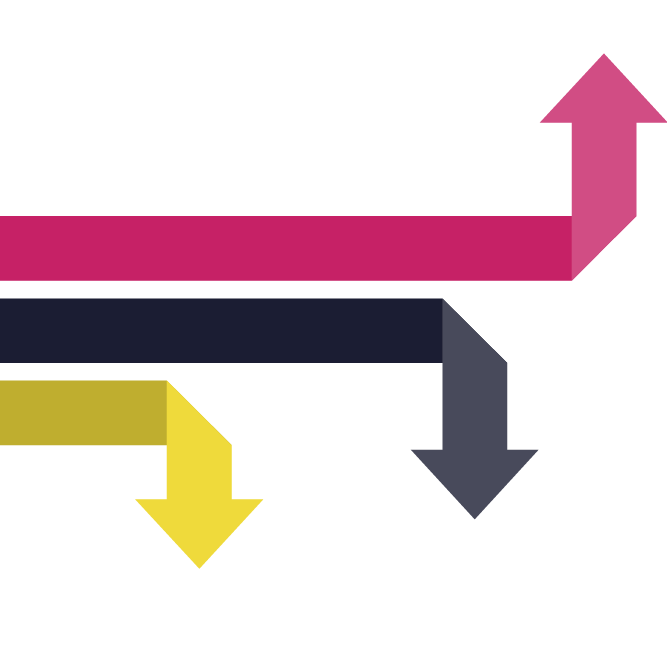 Central European University Press& Liverpool University Press
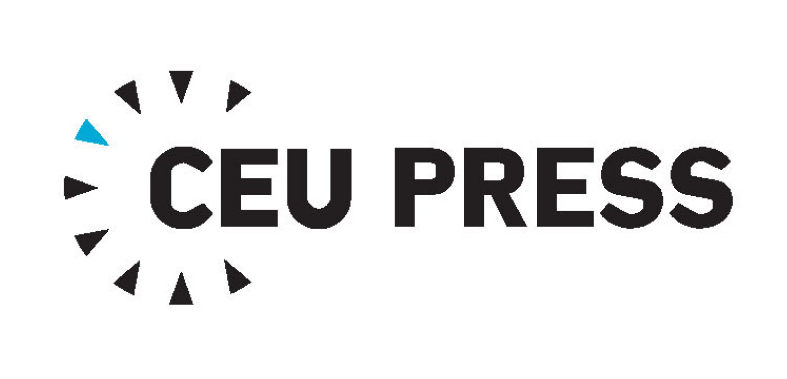 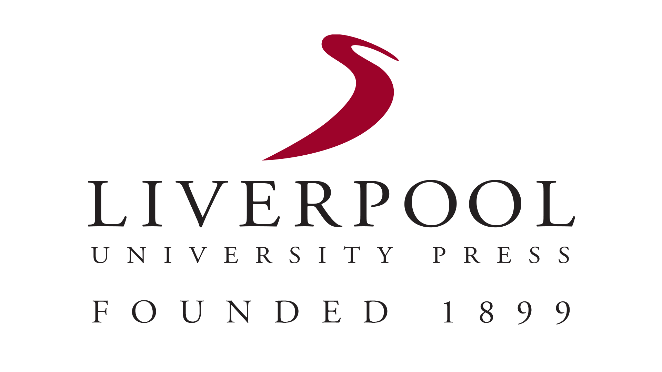 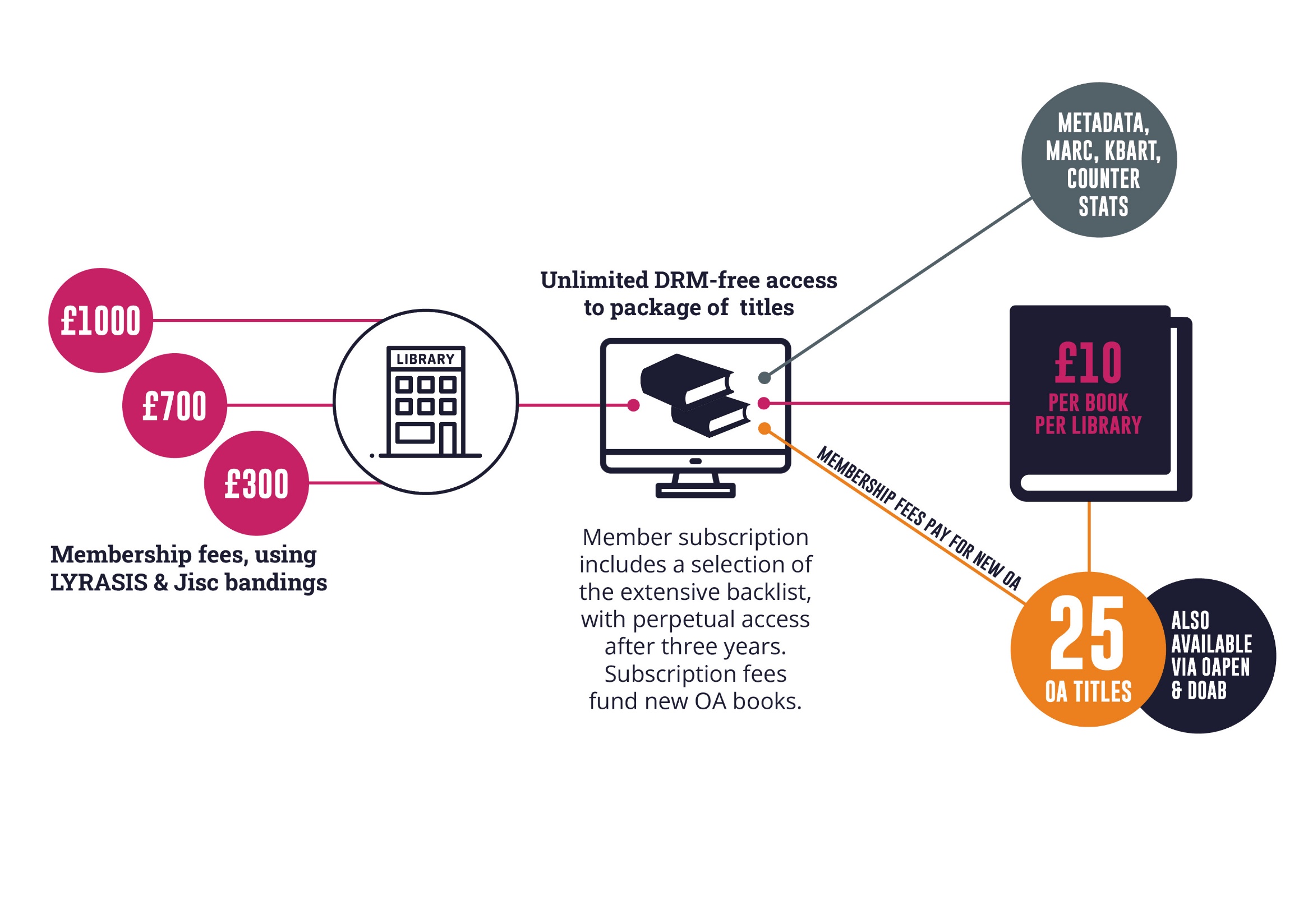 OtF subscriber member benefits
£
special access to  backlist
$
Icons by Flaticon.com
€
OA TITLES
As members grow, costs can go down
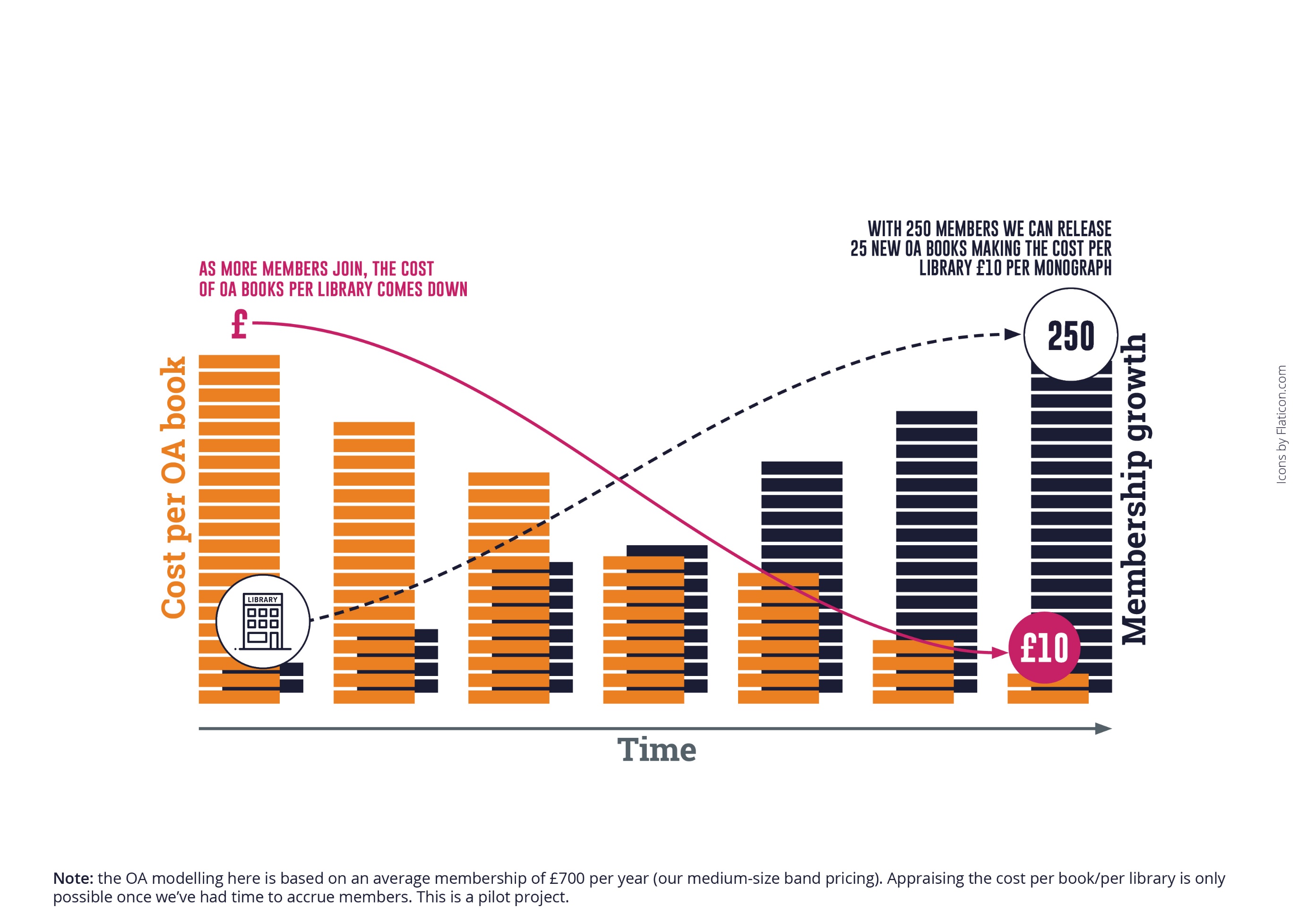 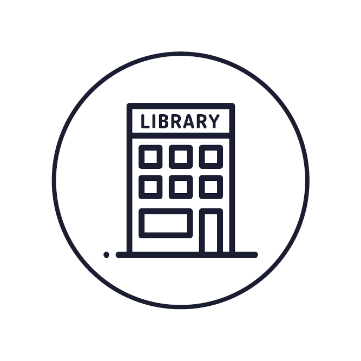 € $ £
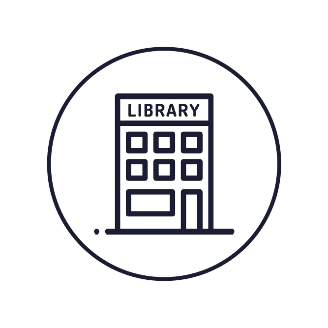 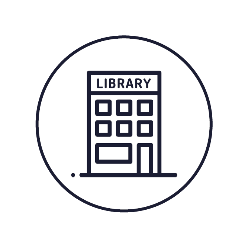 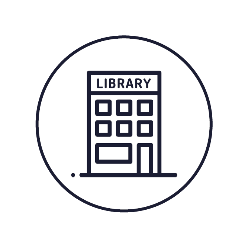 Icons by Flaticon.com
€ $ £
As we accrue enough membership funds we can publish the next OA book, a rolling process
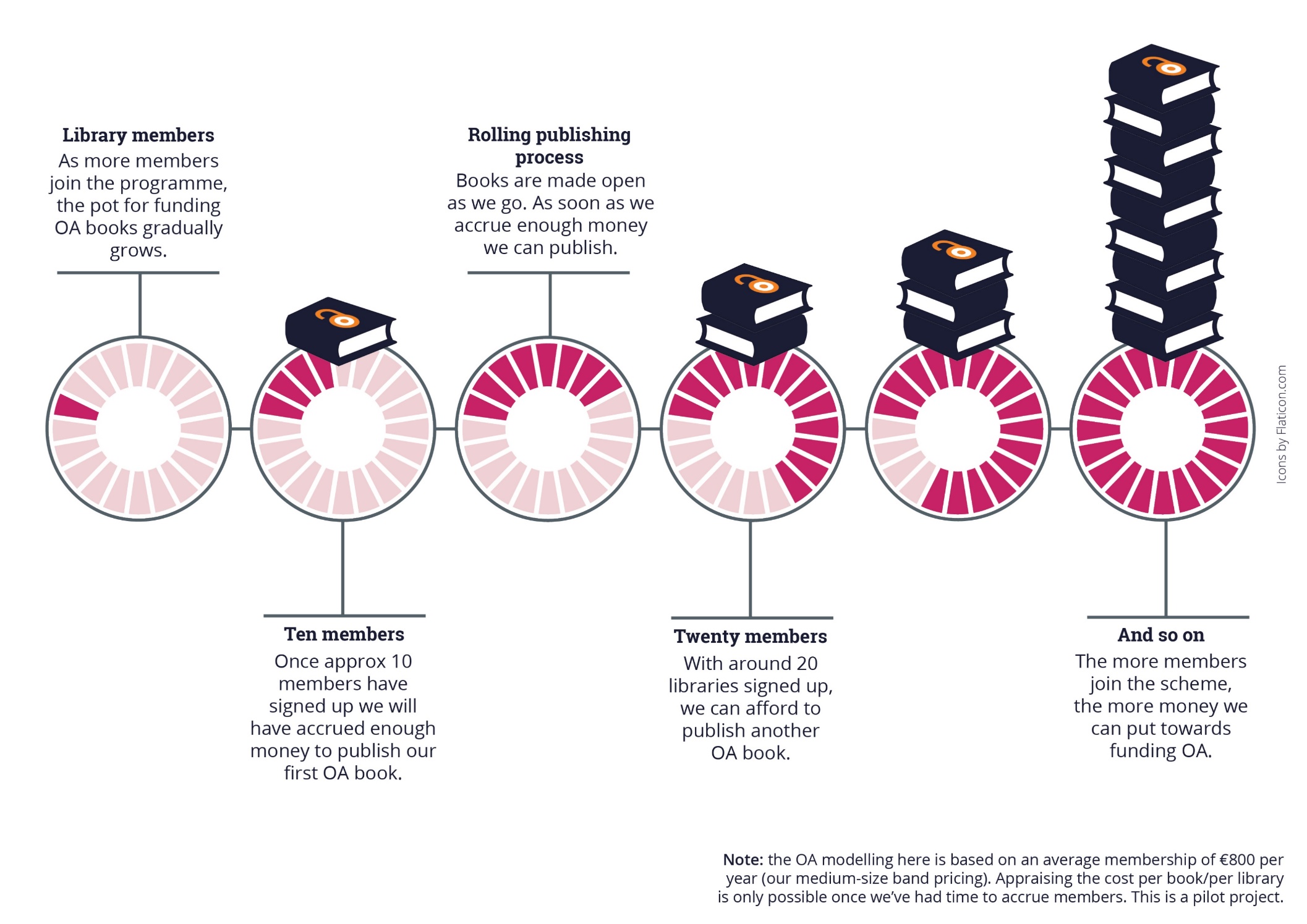 Note: the OA modelling here is based on a membership of medium-size band pricing. Appraising the cost per book/per library is only possible once we’ve had time to accrue members. This is a pilot project.
What this model is not
Opening the Future is not a ‘read and publish’ deal
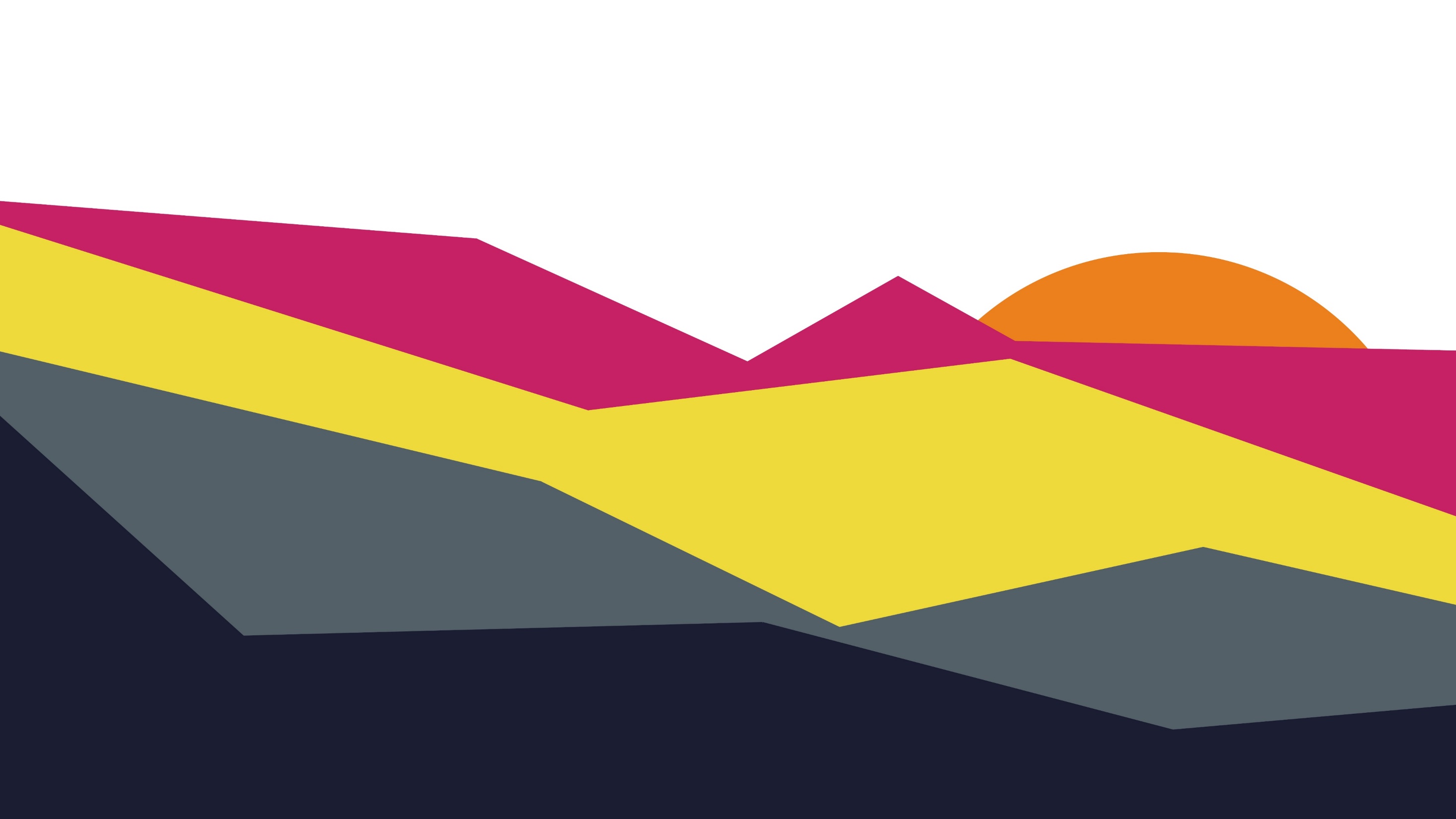 Why publishers should use this model
Relatively low risk
GitHub & toolkit
Avoids BPCs
Laying the groundwork
Toolkit contents
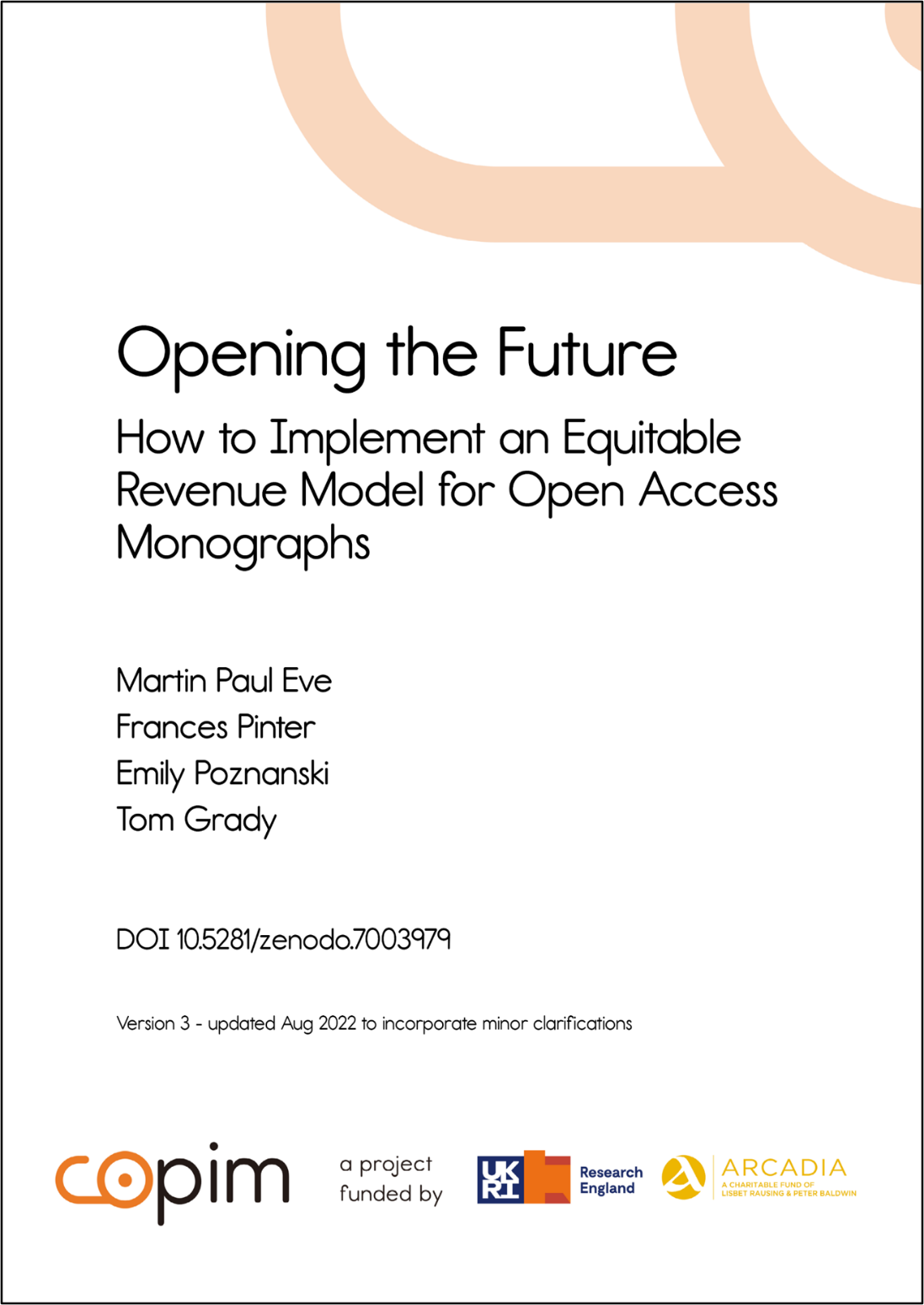 Challenges

Resources needed

Financial analysis & modelling spreadsheets

FAQs

Outreach & marketing activities, incl. templates

Key partners & providers
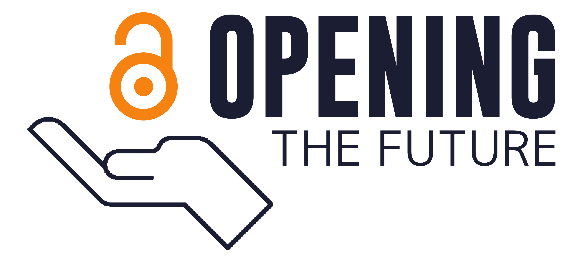 SCALING  infrastructure development at COPIM
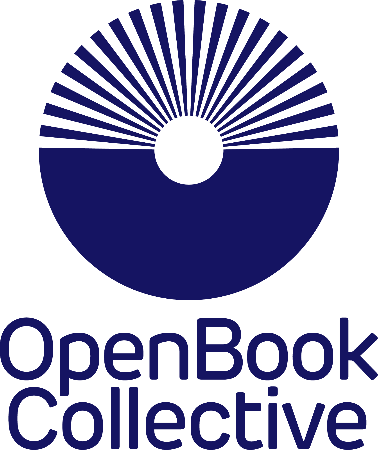 Opening the Future
Open Book Collective
THOTH – Open metadata & dissemination
And collaborating with initiatives around the world
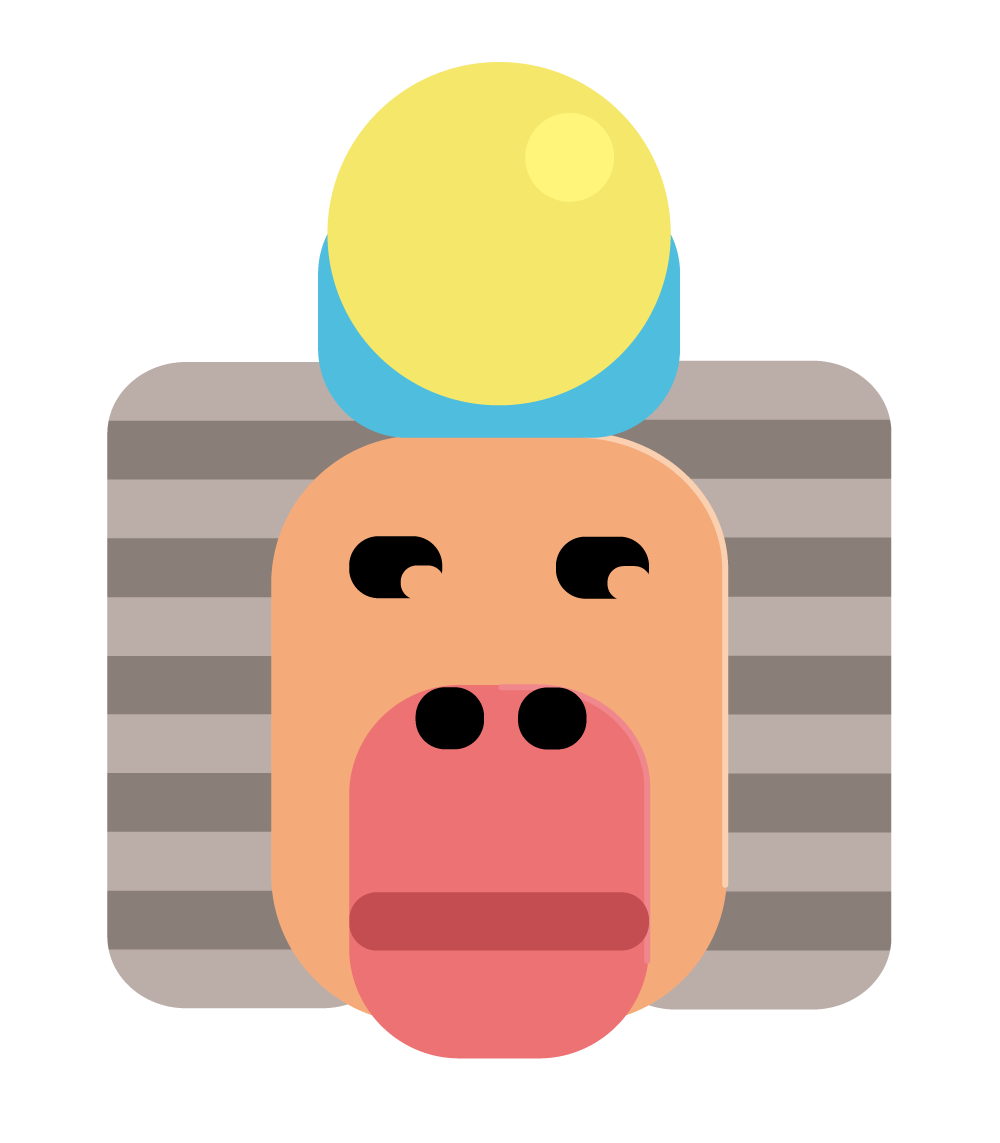 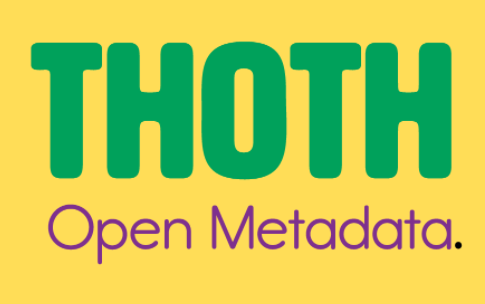 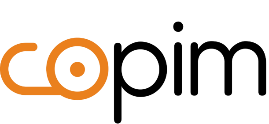 For more information
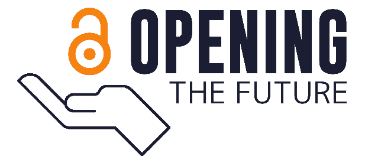 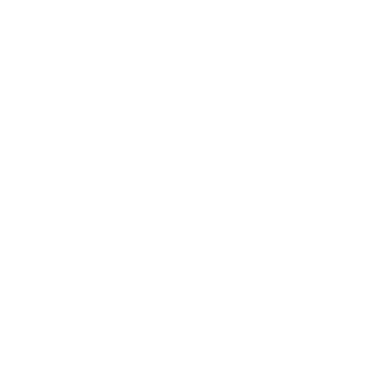 martin.eve@bbk.ac.uk
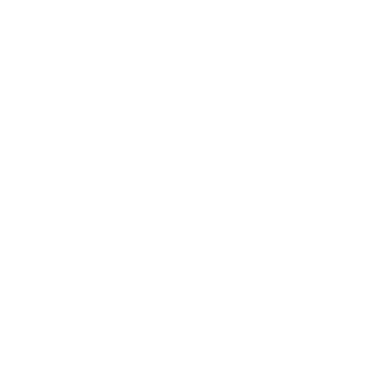 t.grady@bbk.ac.uk
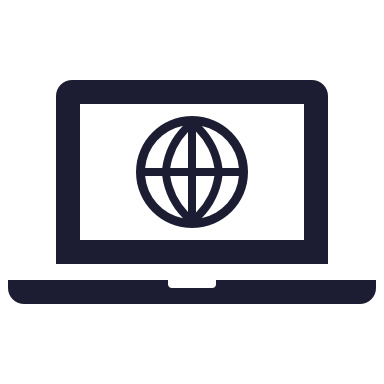 openingthefuture.net
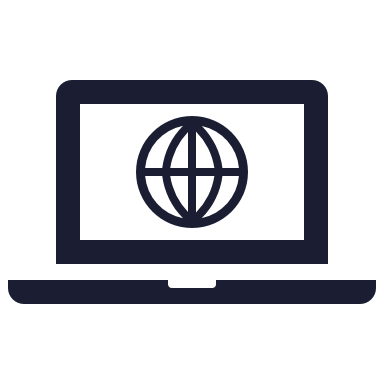 Toolkit
zenodo.org/record/7003979
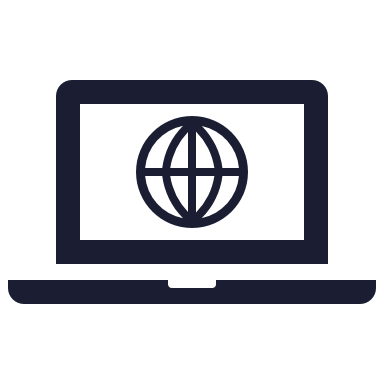 GitHub
github.com/BirkbeckCTP/otf-signup